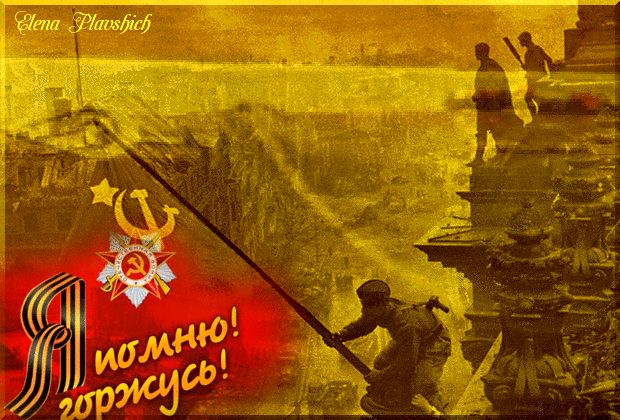 75-летию Великой Победы посвящается
«Шаг в историю. Шаг к Победе»
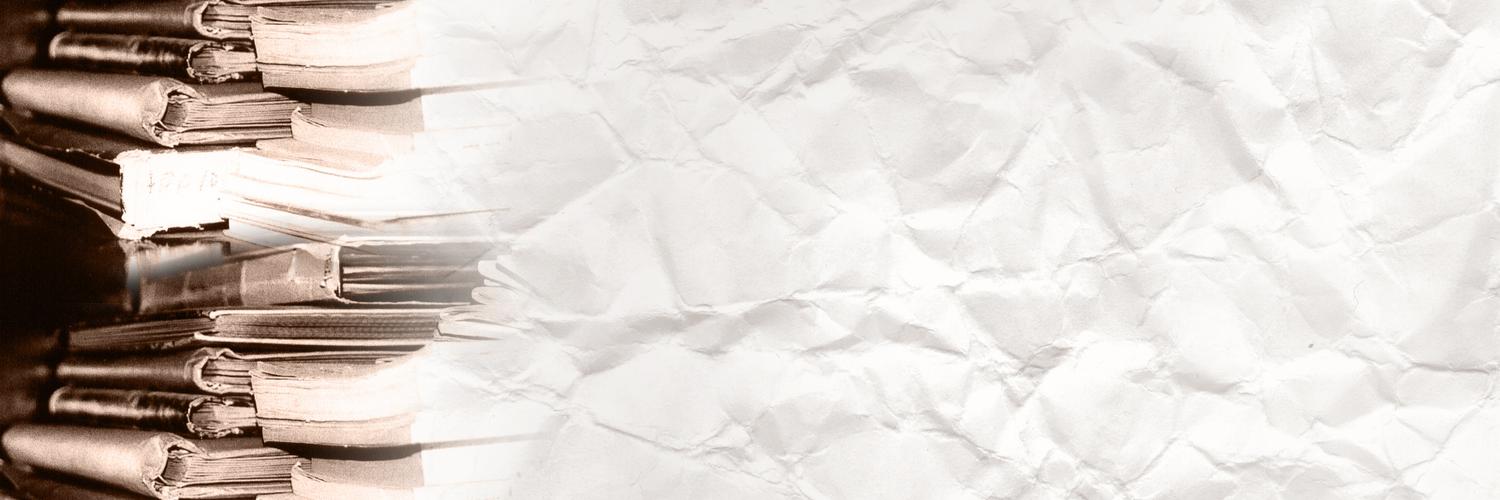 Автор работы: Нестерова Арина,ученица 5 «А» классаМБОУ СОШ № 81 г. Екатеринбурга
Почему я сделала шаг в историю?
Дерево мудрости, дерево жизни,
Мы его ветви, мы его мысли.
Мы – молодые на ветках листочки,
В летопись впишем новые строчки.

Ствол его крепкий, то прадеды, деды,
Знавшие вкус и беды, и победы.
Крепкие ветви – родители наши,
Нам подарившие нежности чашу.

Корни же дерева скрыты, не видны –
Это немножко, наверно обидно.
Если о них ничего мы не знаем,
Значит себя не совсем понимаем.

Корни ведь дерево это вскормили,
Соком земли всех сполна напоили,
Мудрость великую нам передали – 
Жизнь продолжать, несмотря на печали!
                                                
 Г.А. Лаврова
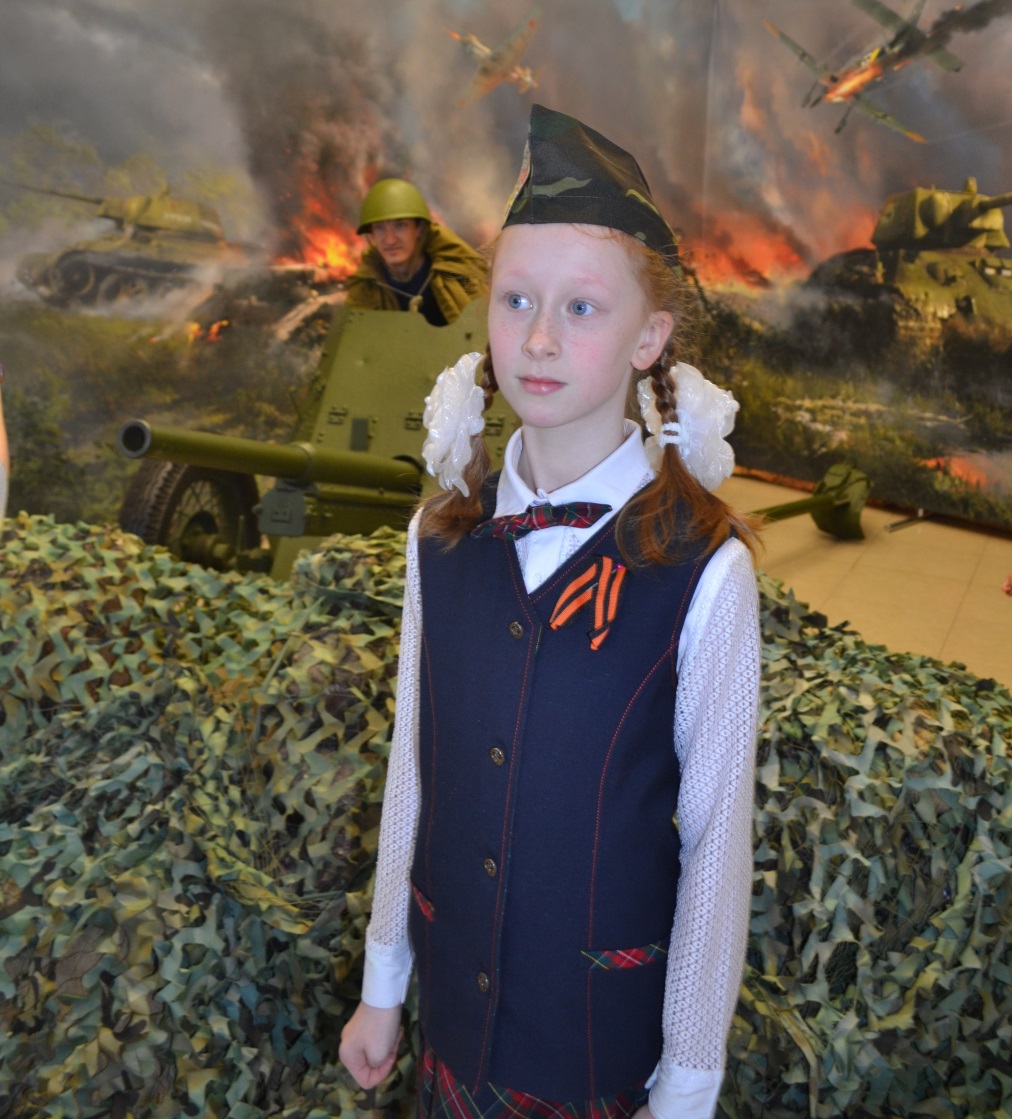 Мой прадед 
  Дегтярёв Яков Андреевич 
             _ _._ _.1915 – 17.01.1942

родился в крестьянской семье   в деревне Дегтярёво  Юргинского района Омской области. 
В 19 лет  он приехал в г. Свердловск работать на новом промышленном гиганте  - УЗТМ. 
04 марта 1934 года прадед  был принят  на завод с 4–мя классами образования, закончил школу рабочей молодежи, получил специальность газорезчика, и был направлен  в цех № 53  Уралмашзавода, где познакомился с моей прабабушкой Ходыревой Степанидой Дмитриевной. 

Прадед отлично работал, перевыполнял личную рабочую норму и был удостоен  звания «Стахановец».  В октябре 1936 года из этого же цеха прадед  ушел служить в ряды  РККА (Рабоче-крестьянской   Красной Армии).
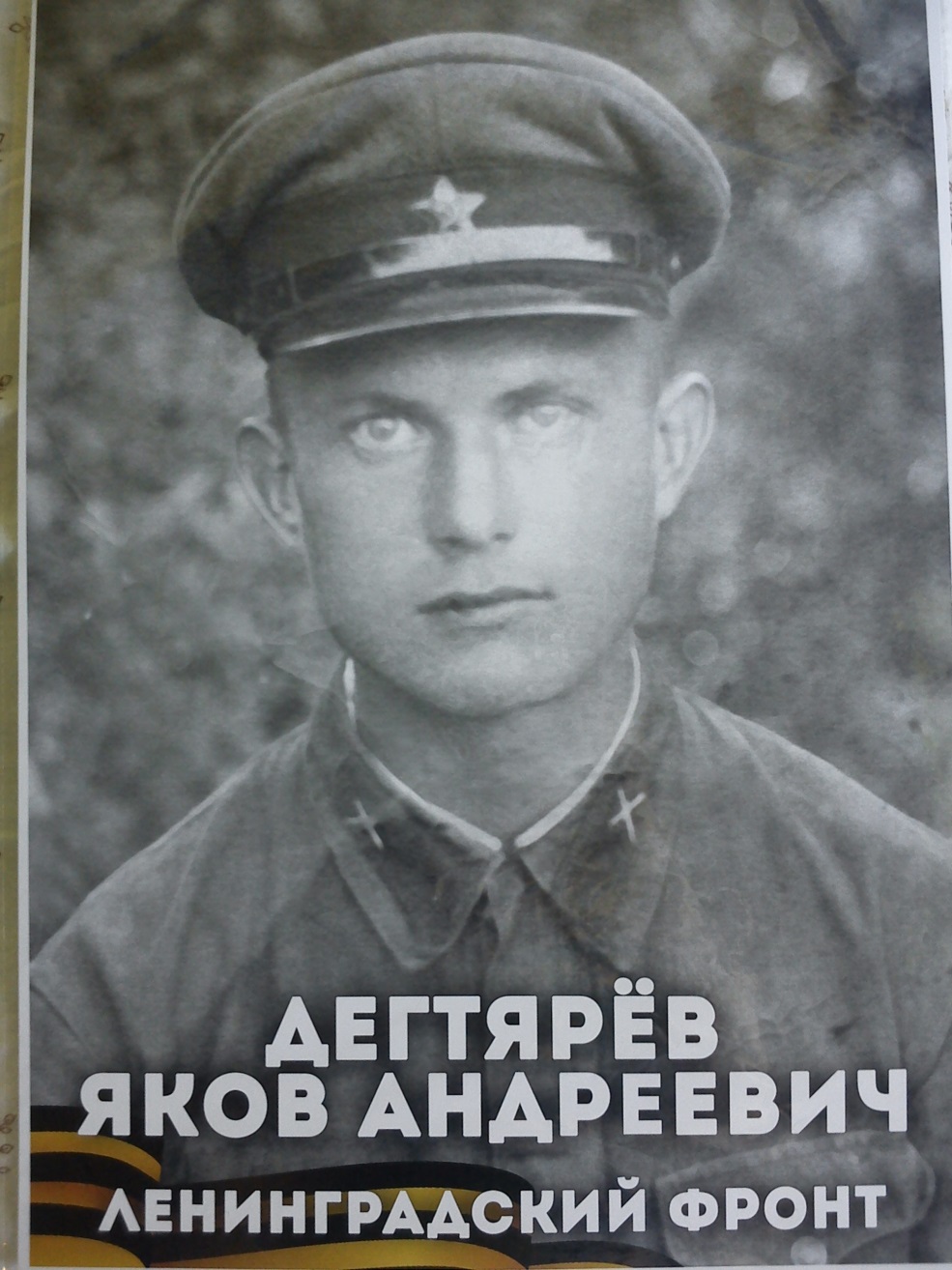 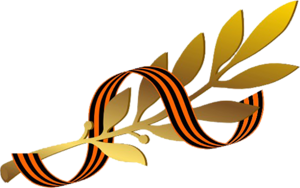 Школу молодого бойца он так же, как и нынешние призывники, проходил в г. Чебаркуль Челябинской области в артиллерийских войсках. 
За отличную службу летом 1937 года Якова Андреевича отпустили в краткосрочный отпуск домой. 
В этот период как раз сделана эта фотография. 
В ноябре 1938 года прадед вернулся из армии на завод в свой цех.

В июле 1938 года у него   в семье родился сын Анатолий, в октябре 1940 года  родилась дочь – моя бабушка Дегтярёва Нэлли Яковлевна, в замужестве – Брусникова. 
10 июня 1941 года прадед  снова был призван в ряды Красной Армии.  А 22 июня началась война. Яков Андреевич служил рядовым 565 артиллерийского полка, 
погиб под г. Ленинградом.
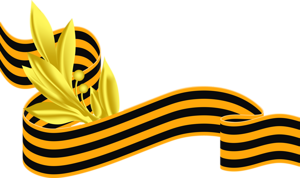 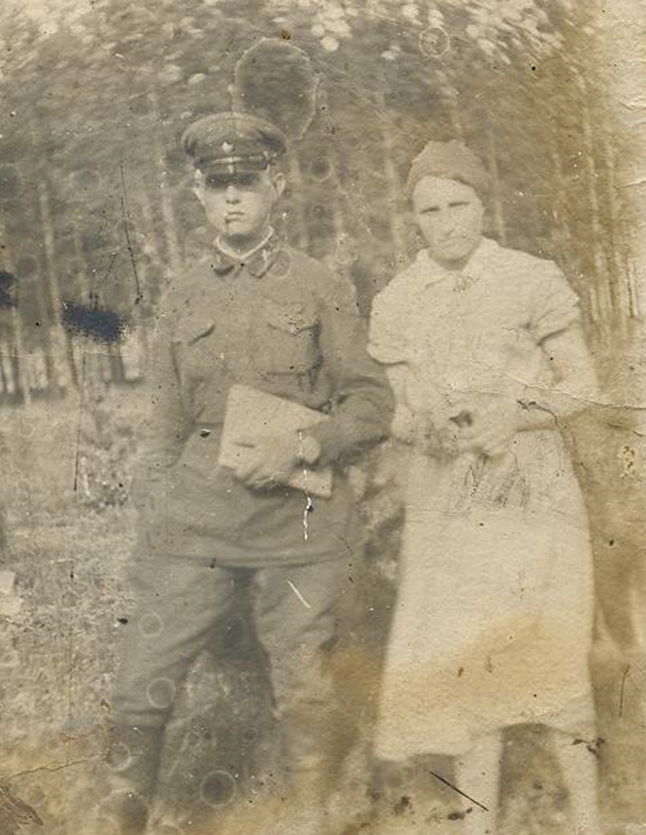 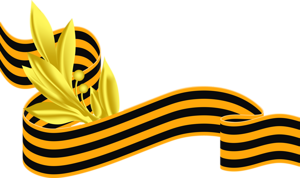 1937 год. Прадед в краткосрочном 
отпуске из армии, с прабабушкой Ходыревой С.Д.
В архиве музея Уралмашзавода хранится  книга 
«Навечно в памяти.  Уралмашевцы, погибшие в годы Великой Отечественной Войны 1941-1945 г.г.».     Запись под № 176.
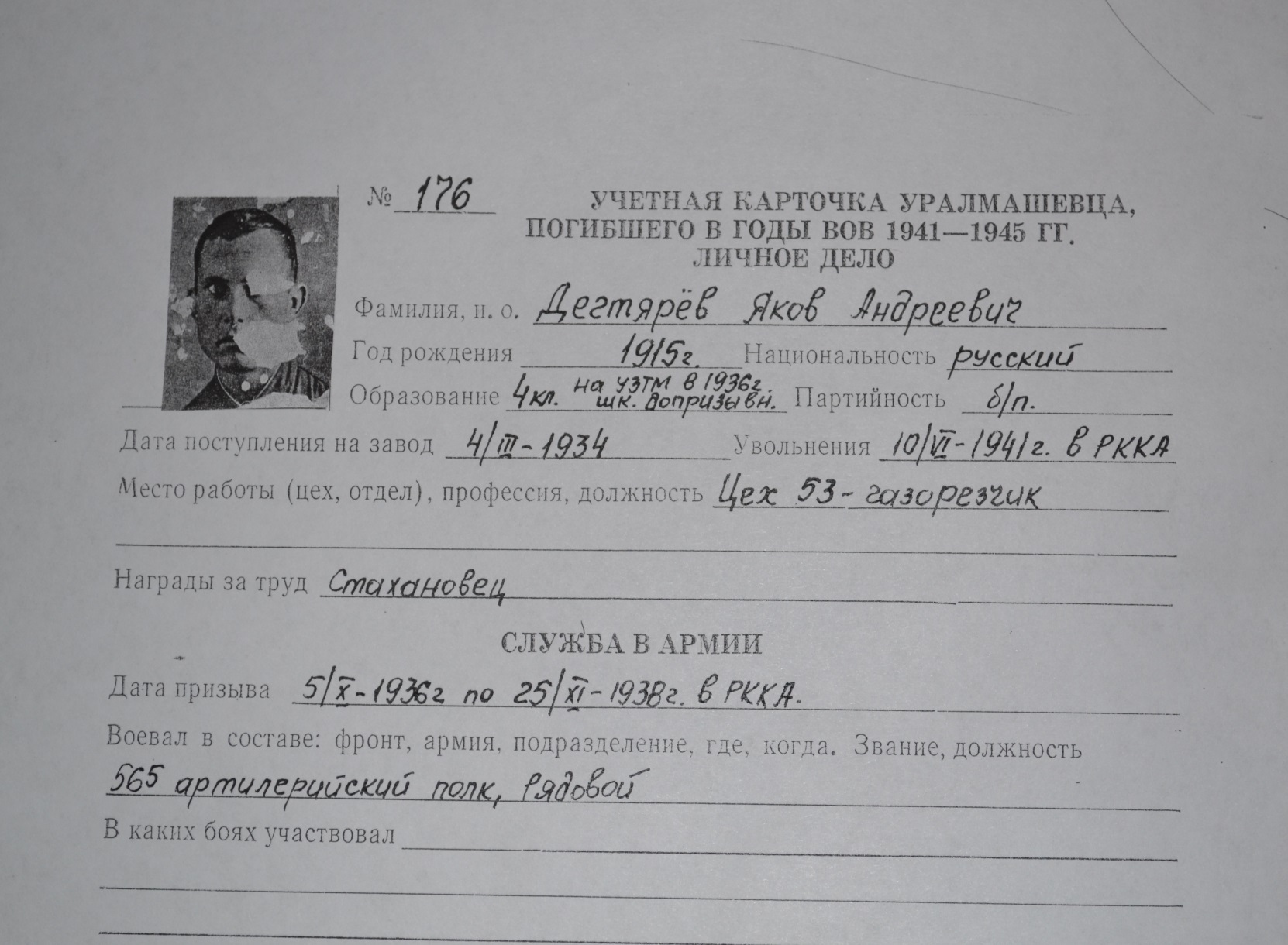 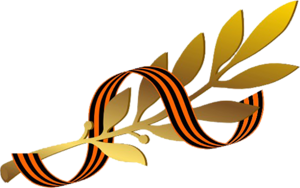 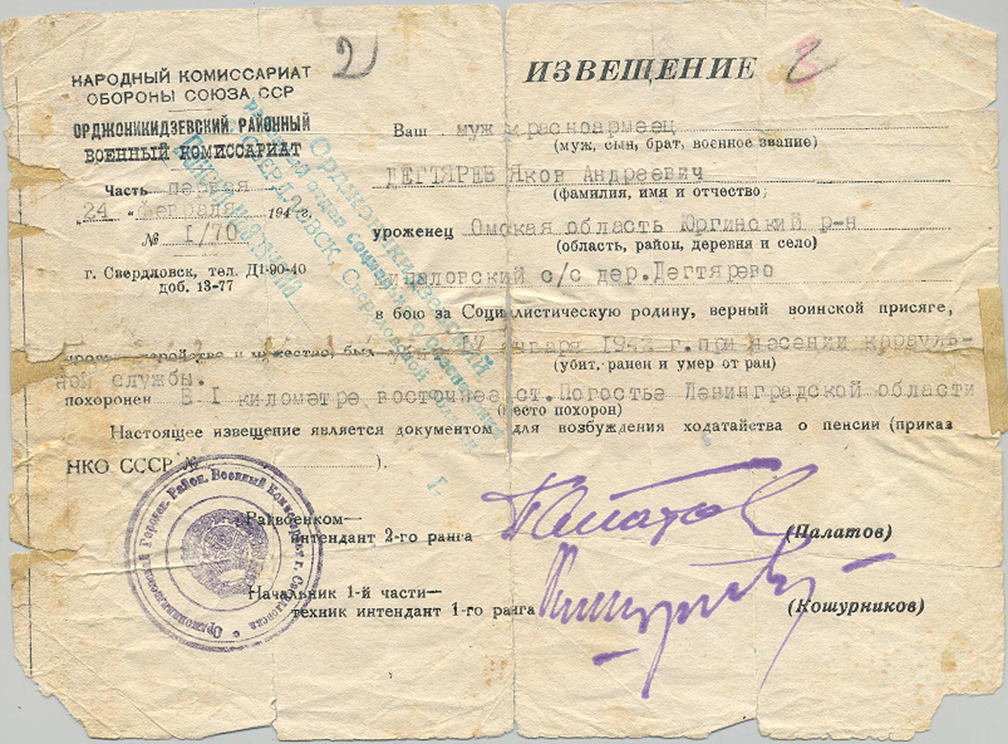 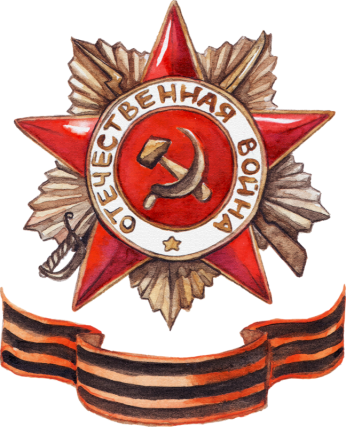 У прабабушки Степаниды Дмитриевны всю жизнь хранилась «похоронка» – извещение с фронта  о гибели бойца.
В ней говорится: «Ваш муж, красноармеец  ДЕГТЯРЕВ  Яков  Андреевич, уроженец  Омская область, Юргинский р-н, Шипаловский с/с, дер. Дегтярево,  в бою за Социалистическую родину, верный воинской присяге, проявив геройство и мужество, был убит 17 января 1942 г. при несении караульной службы.  Похоронен в I-м  километре восточнее  ст. Погостье   Ленинградской области.»
                   Этот документ передаётся в нашей семье из поколения в поколение.
Не сразу мы нашли информацию о месте захоронения. Обобщенный банк данных «Мемориал» при Министерстве обороны Российской Федерации по нашему запросу  о прадеде выдал  информацию, что красноармеец Дегтярев Яков Андреевич перезахоронен со ст. Погостье, там же в Кировском районе Ленинградской обл. восточнее ст. Новая Малукса.   Мама плакала.
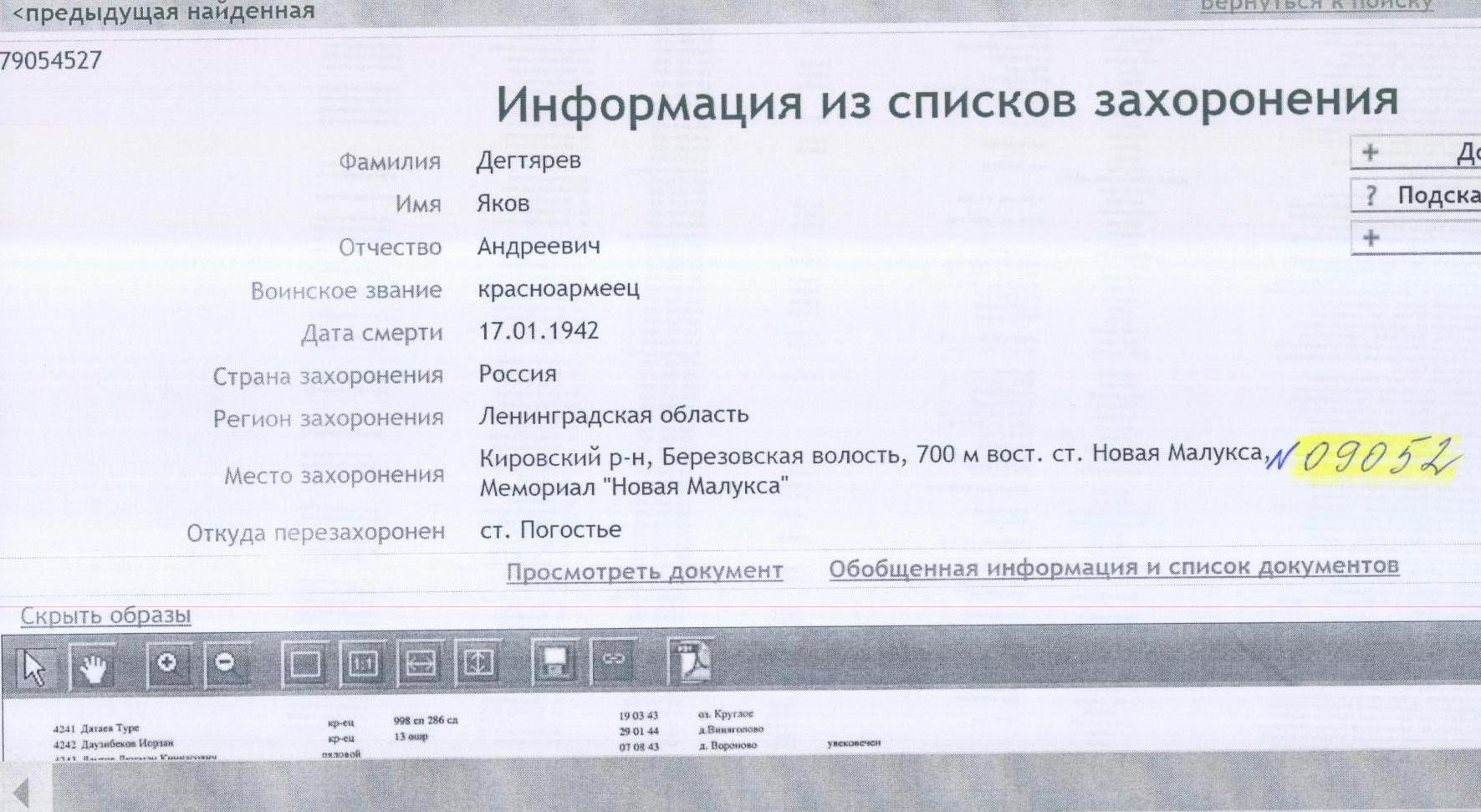 Под Ленинградом в 1942 году шли тяжелые бои. Погибших солдат хоронили вблизи каждой станции и маленькой деревушки.
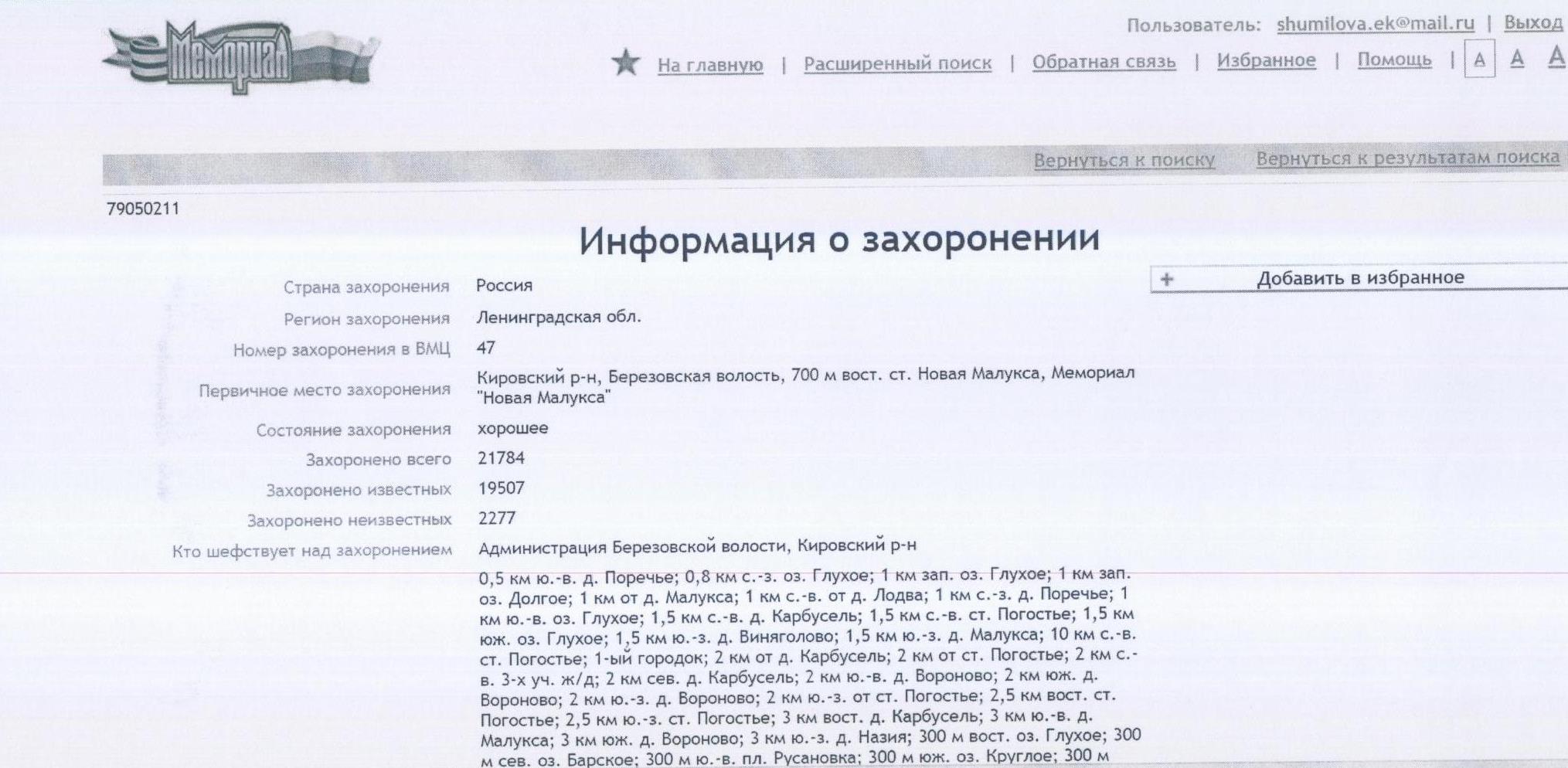 Места откуда производились захоронения:
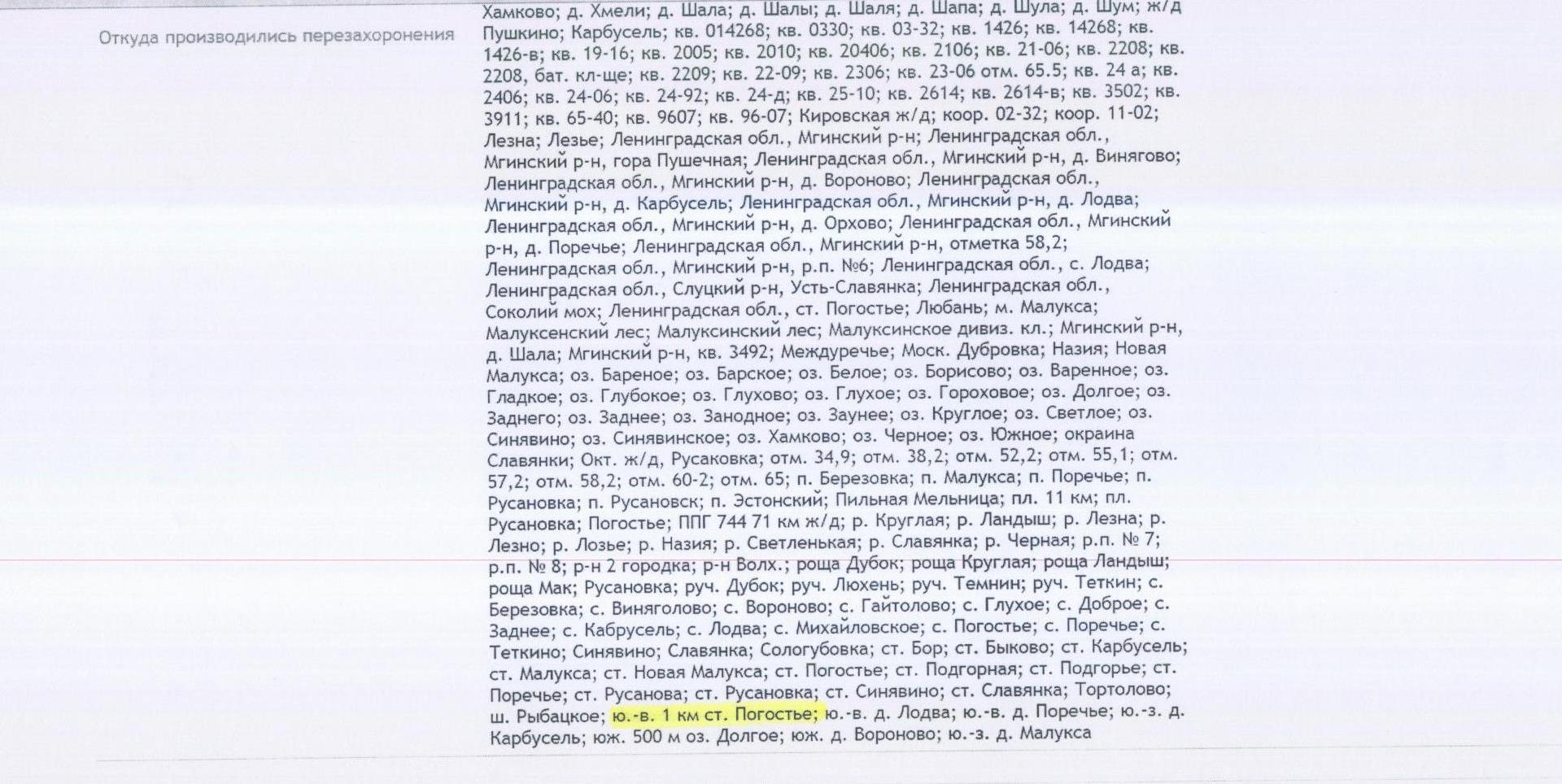 Мемориал «Новая Малукса»  братская могила № 09052
Ленинградская обл., Кировский район, п. Новая Малукса

Братская могила советских воинов, погибших в борьбе с фашистами.
Каталог "Объекты культурного наследия народов РФ»,  код памятника 4701038000.
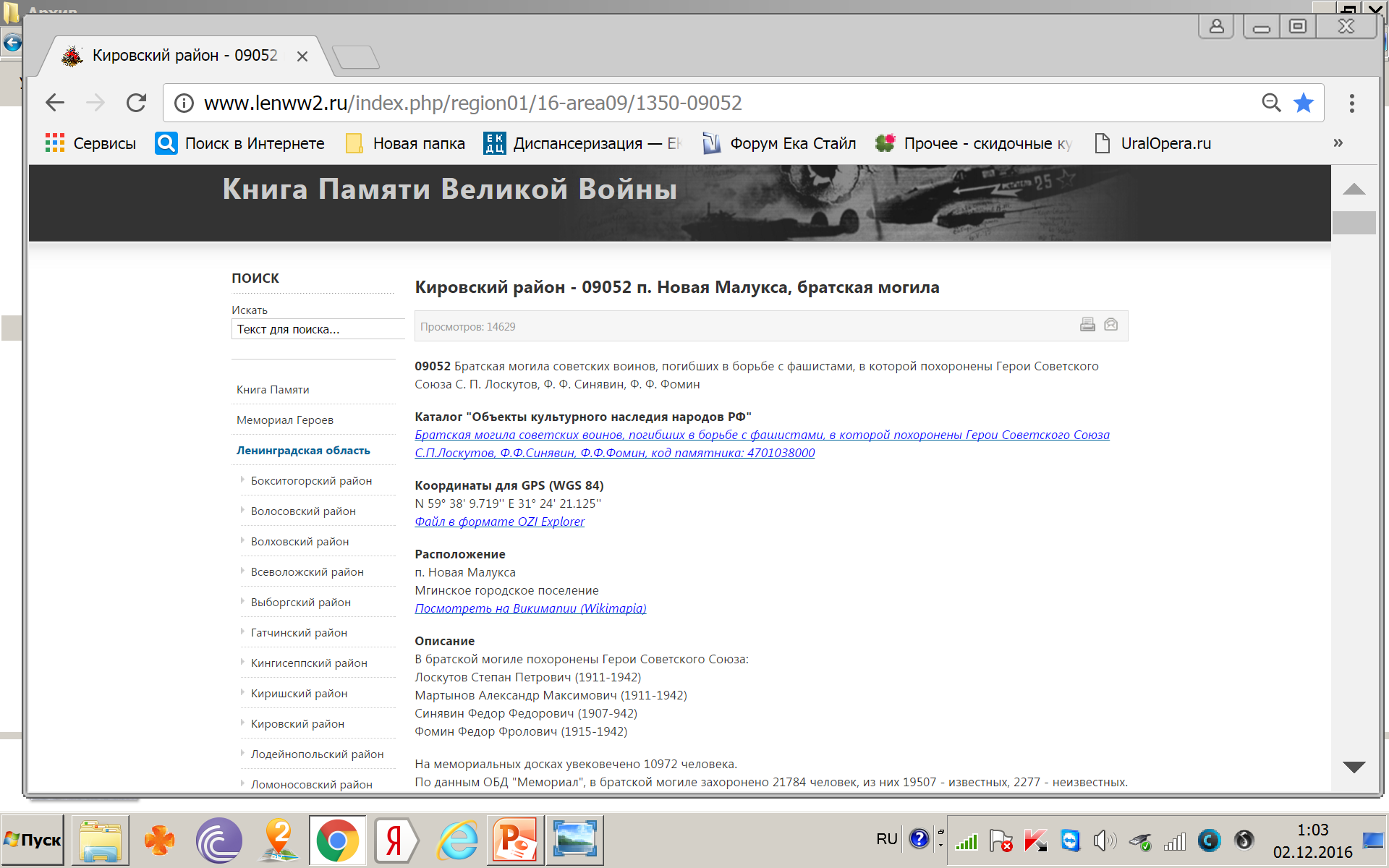 Расположение:
п. Новая МалуксаМгинское городское поселение


По данным ОБД "Мемориал", в братской могиле захоронено 21 784 человека, 
из них 19 507 - известных, 
2 277 - неизвестных. 

На мемориальных досках увековечено 10 972 человека.
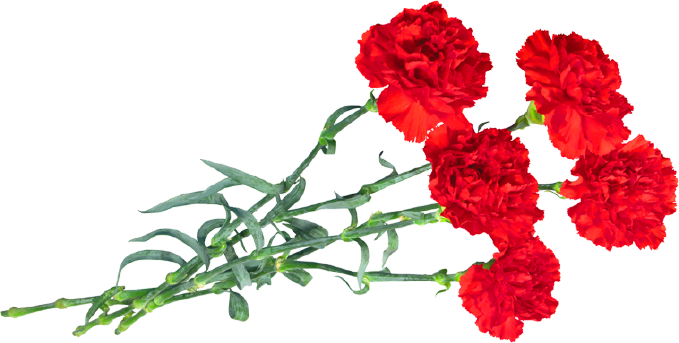 Обобщенный Банк Данных «Мемориал» Номер захоронения 79050211, 
карточка захоронения Мемориала «Новая Малукса»  09052.
№ пп                          Ф.И.О                                           воен/звание            наимен. части           год рожд.    дата гибели     Захор-е перв.      увековечен
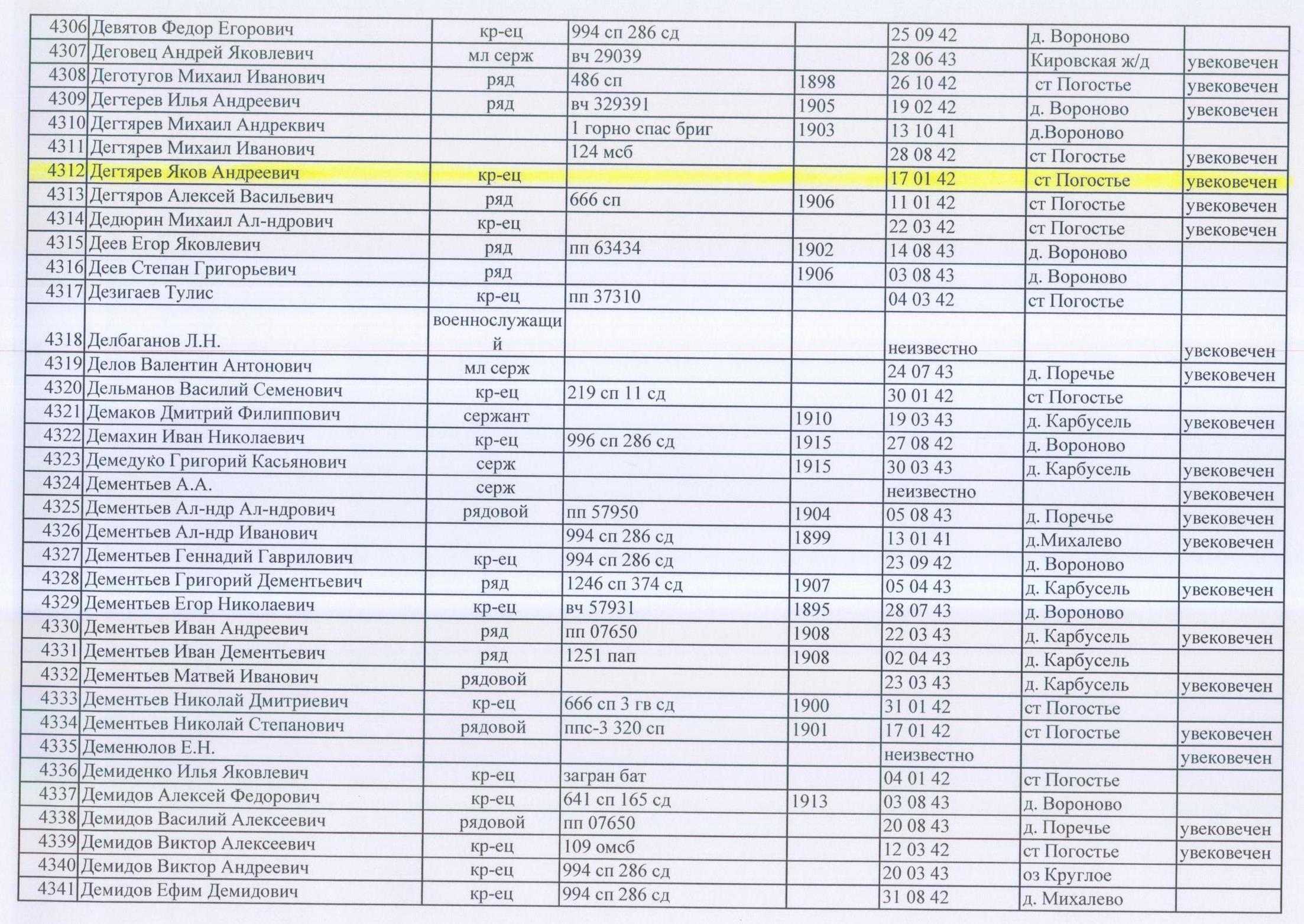 Фотографии  мемориала  «Новая Малукса» , Кировский р-н Ленинградская обл.  Место захоронения моего прадеда Дегтярева Я.А.
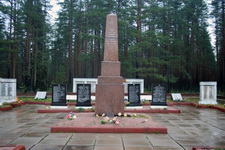 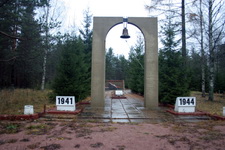 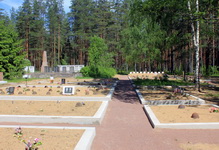 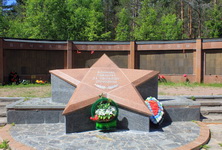 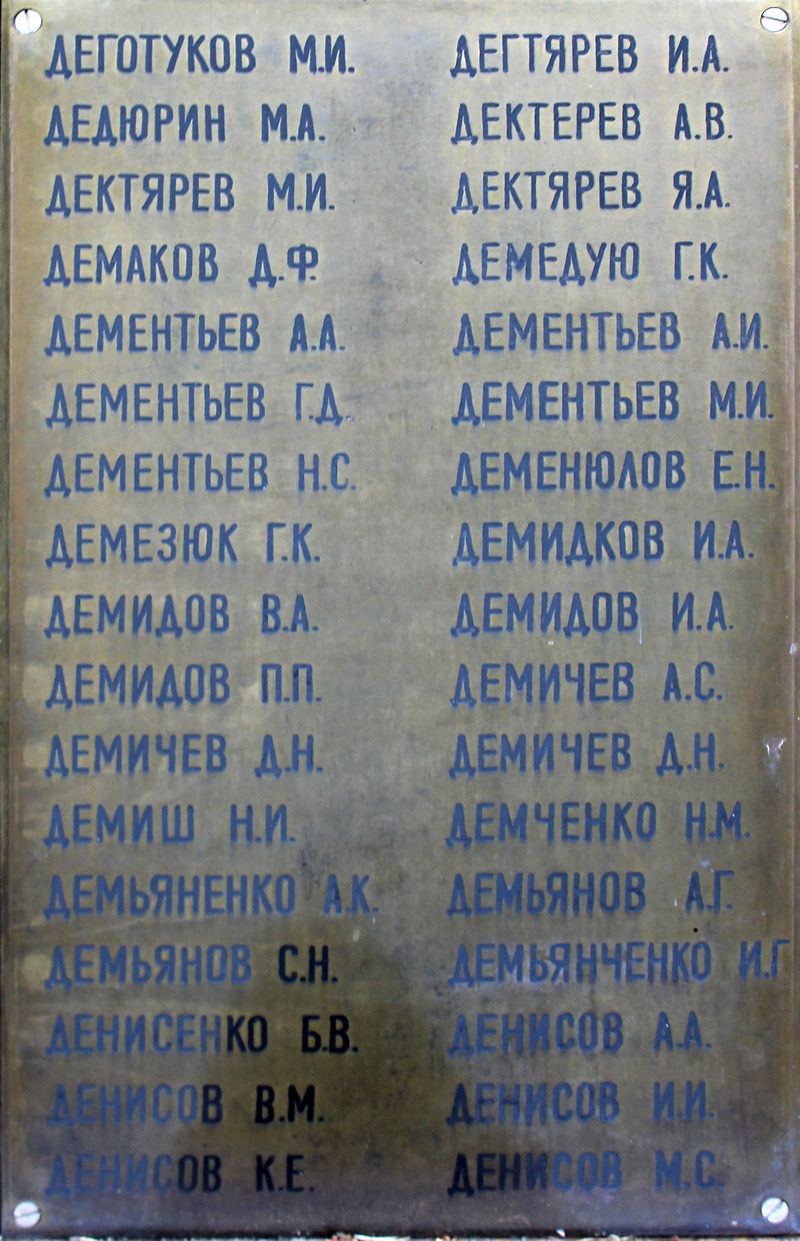 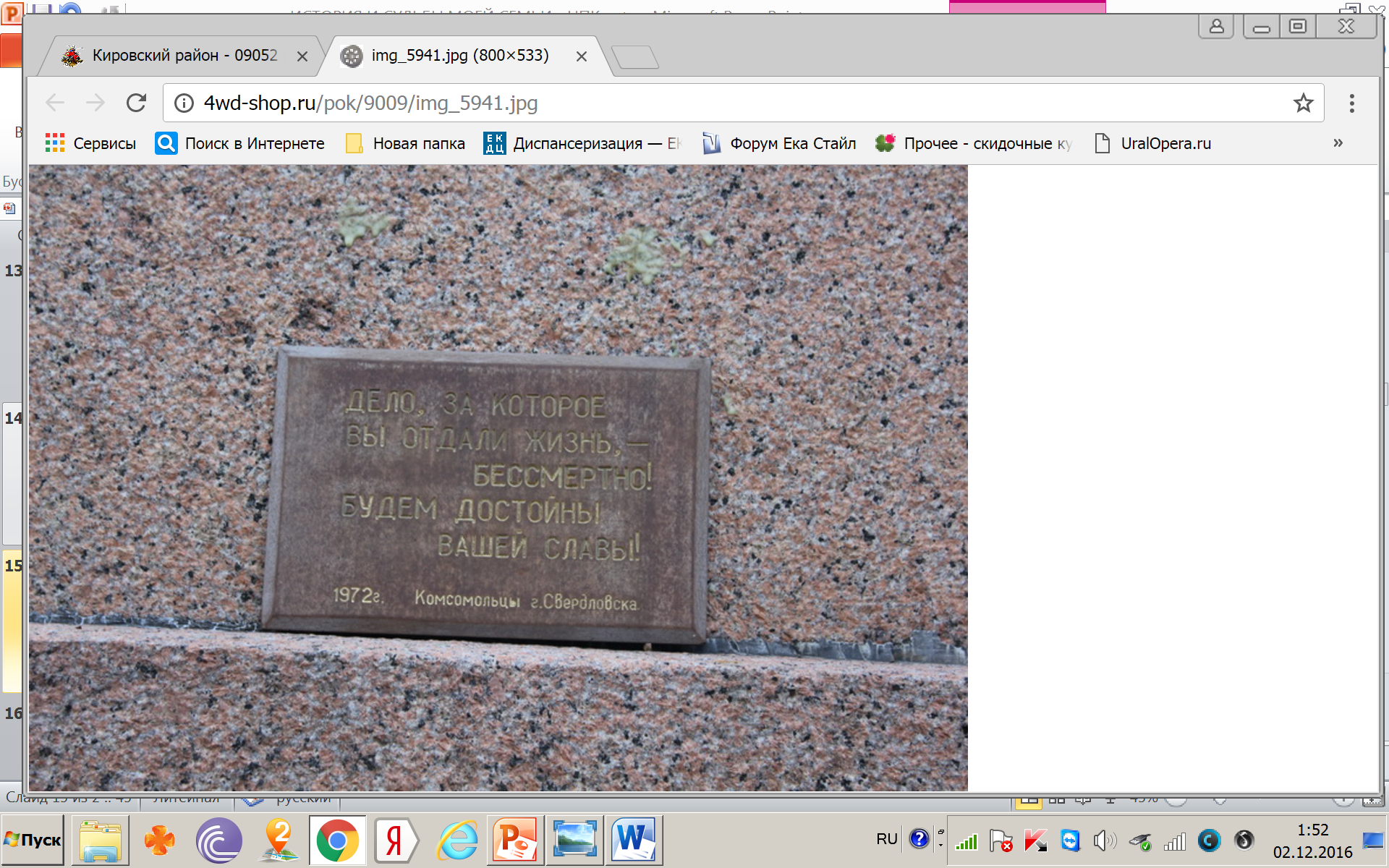 В 1972 году мемориал посещала делегация комсомольцев  г. Свердловска - внуки погибших уралмашевцев.






                             
 Мемориальная  табличка  с  фамилией моего прадеда.
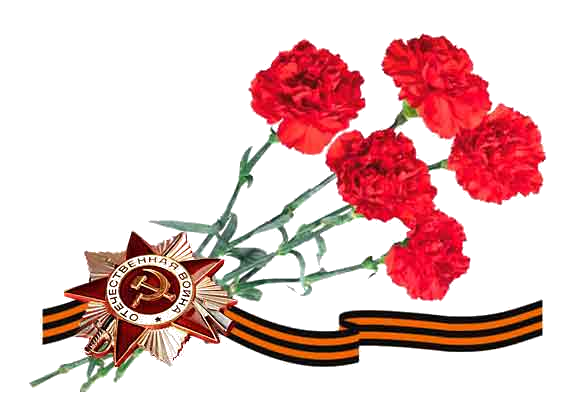 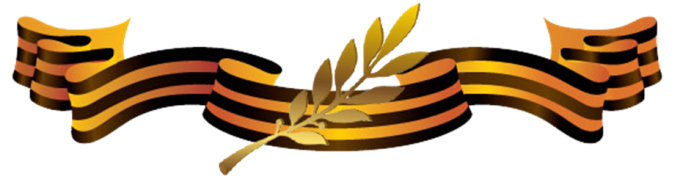 8 мая 1969 года труженики Уралмашзавода на площади 1-ой  Пятилетки  воздвигли мемориал, в знак вечной благодарности  рабочим-героям, воевавшим и погибшим в годы Великой Отечественной войны.
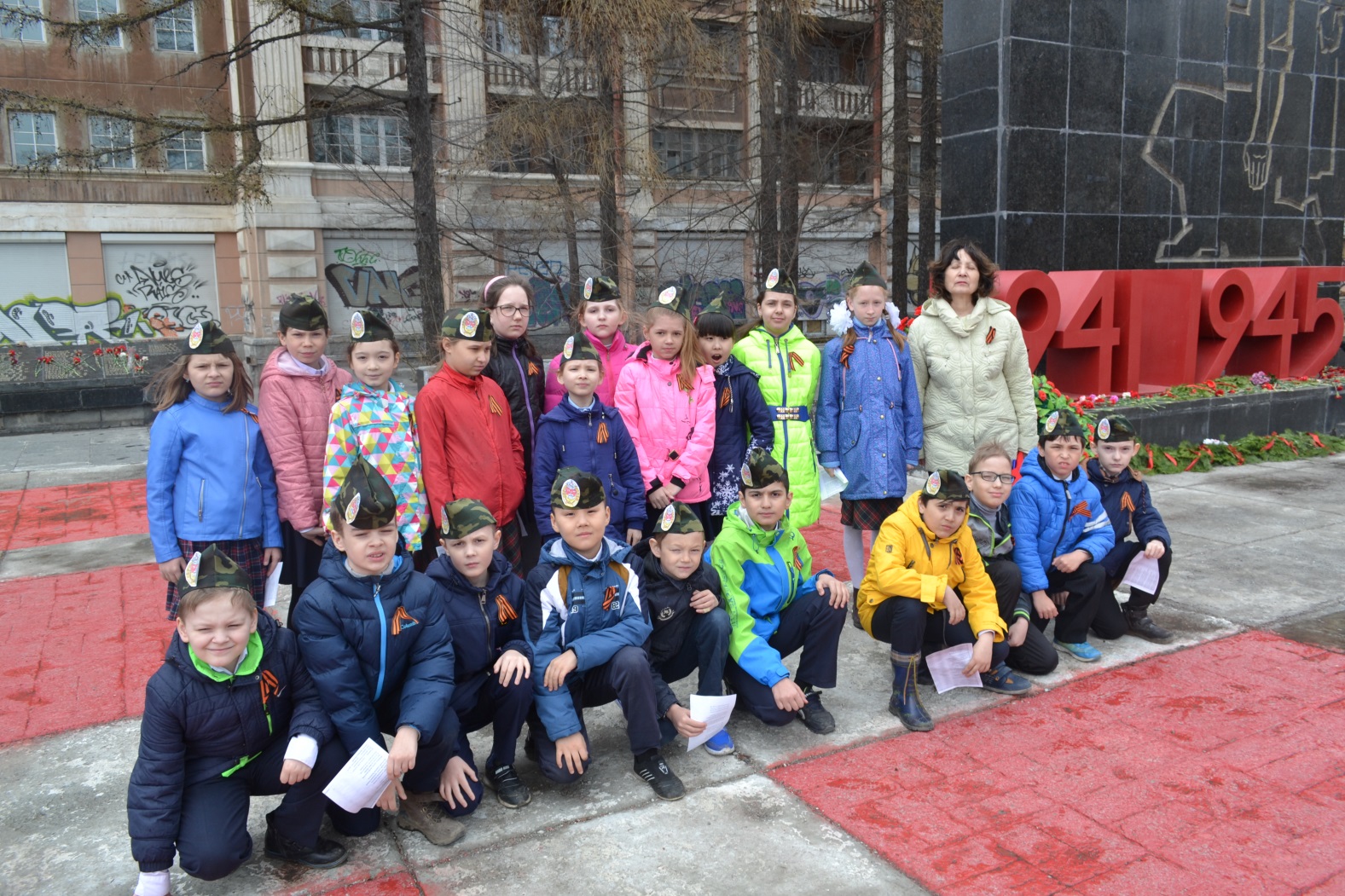 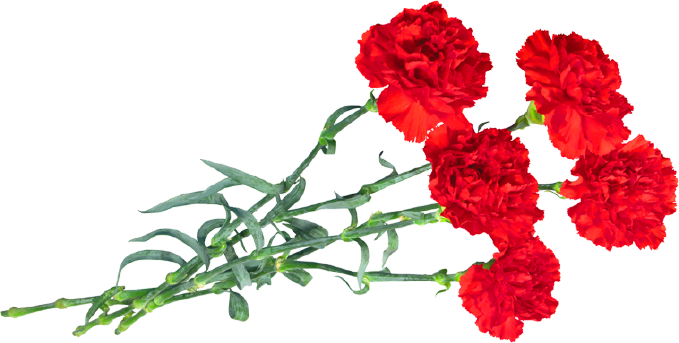 Мы с ребятами нашего класса уже неоднократно возлагали цветы к именам погибших уралмашевцев  и моему прадеду  в канун дня Победы.
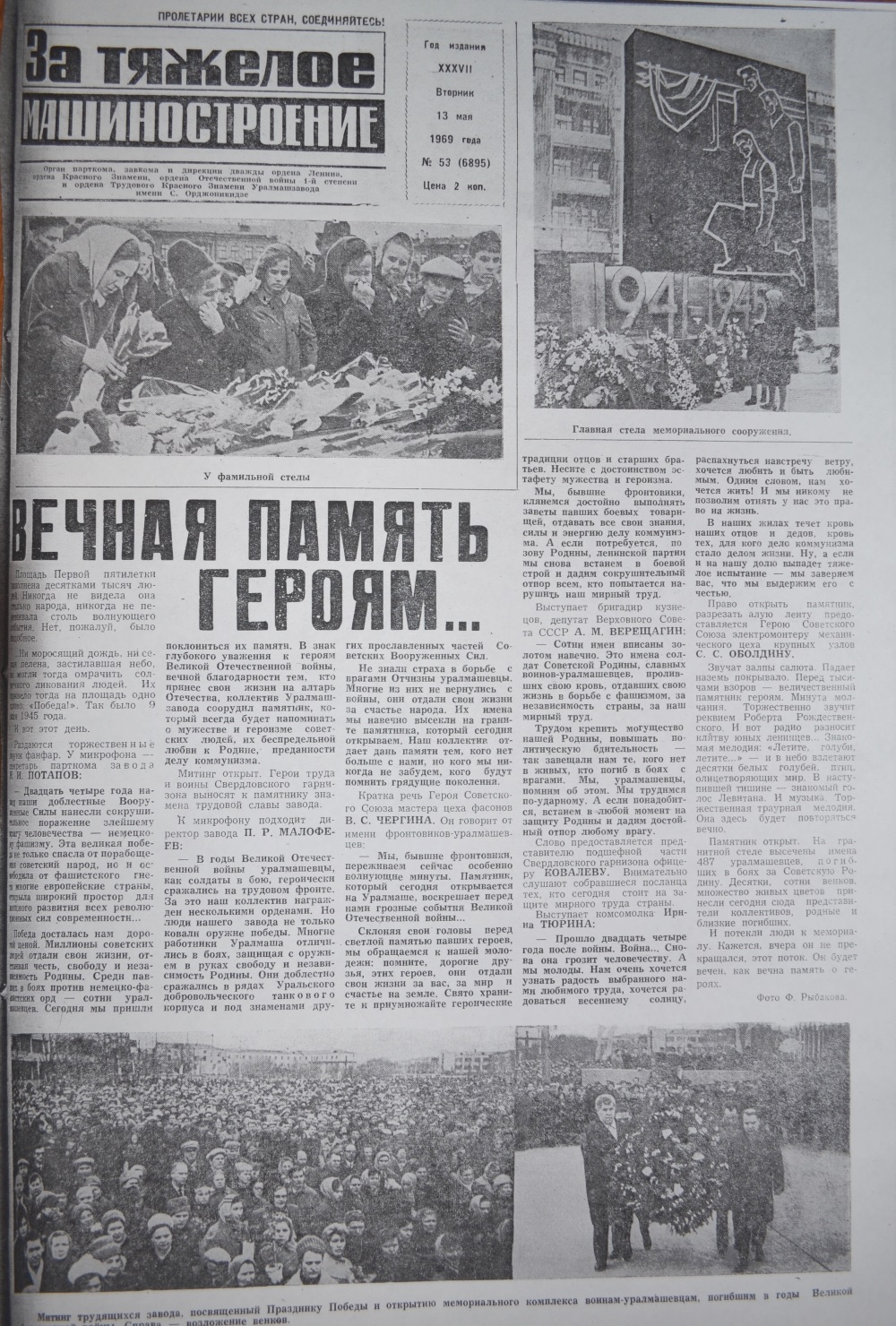 13 мая 1969 года в заводской газете  «За тяжелое машиностроение»  вышла статья об открытии  этого мемориала. 
 Номер газеты до сих пор хранится в нашей семье . Он пожелтел  и  очень  поистрепался от времени.  Копию  такой же газетной страницы нам с мамой  предоставили  работники музея УЗТМ. 











На митинг  в честь открытия мемориала погибшим уралмашевцам  пришел весь коллектив завода и жители  Орджоникидзевского района. 

На нижней фотографии - в низу по середине: 
прабабушка  Степанида Дмитриевна и моя бабушка Нэлли Яковлевна пришли к памятнику мужа и отца.
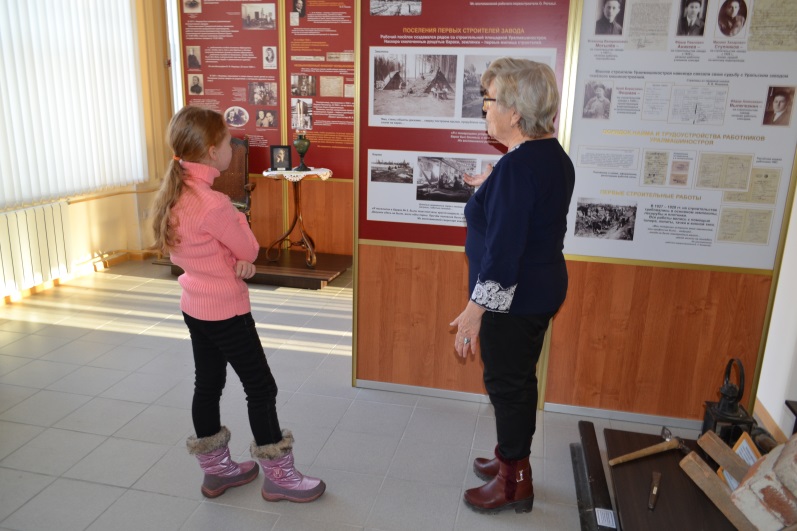 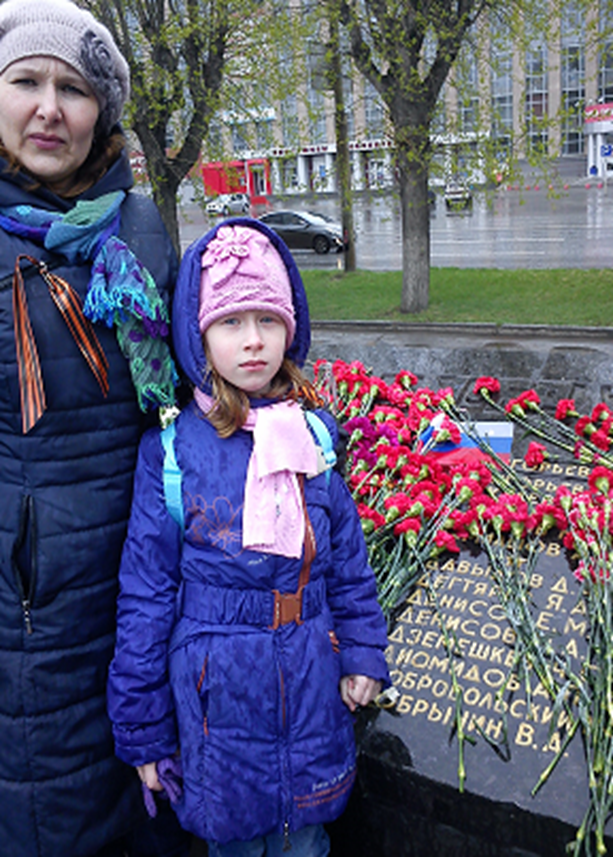 На черном камне золотыми буквами высечены в алфавитном порядке имена воинов-уралмашевцев, среди них  фамилия моего прадеда – Дегтярев Я.А.
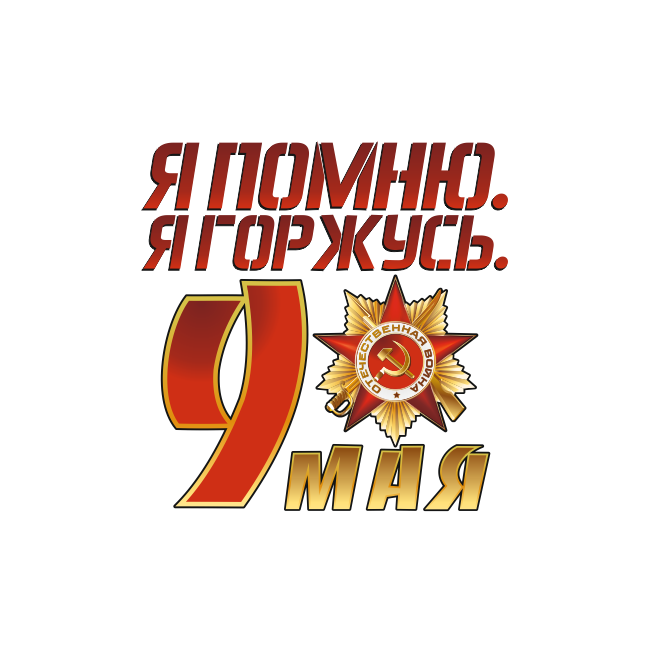 9 мая 2015 год. 
Моя мама и я  возлагаем цветы  погибшим  воинам-уралмашевцам  и  моему  прадеду .
7 мая 2016 год.  Возложение цветов у памятника воинам –уралмашевцам.
Люди!  Покуда сердца стучатся, - помните! 
Какою ценой завоевано счастье, - пожалуйста, 
помните!
Песню свою, отправляя в полет, - помните!
О тех, кто уже никогда не споет, – 
помните!
Детям своим расскажите о них, - чтоб запомнили!
Детям детей расскажите о них, чтобы тоже  запомнили!
Во все времена бессмертной Земли  помните!
К мерцающим звездам ведя корабли, –
 о погибших помните!

«Реквием» Р. Рождественский
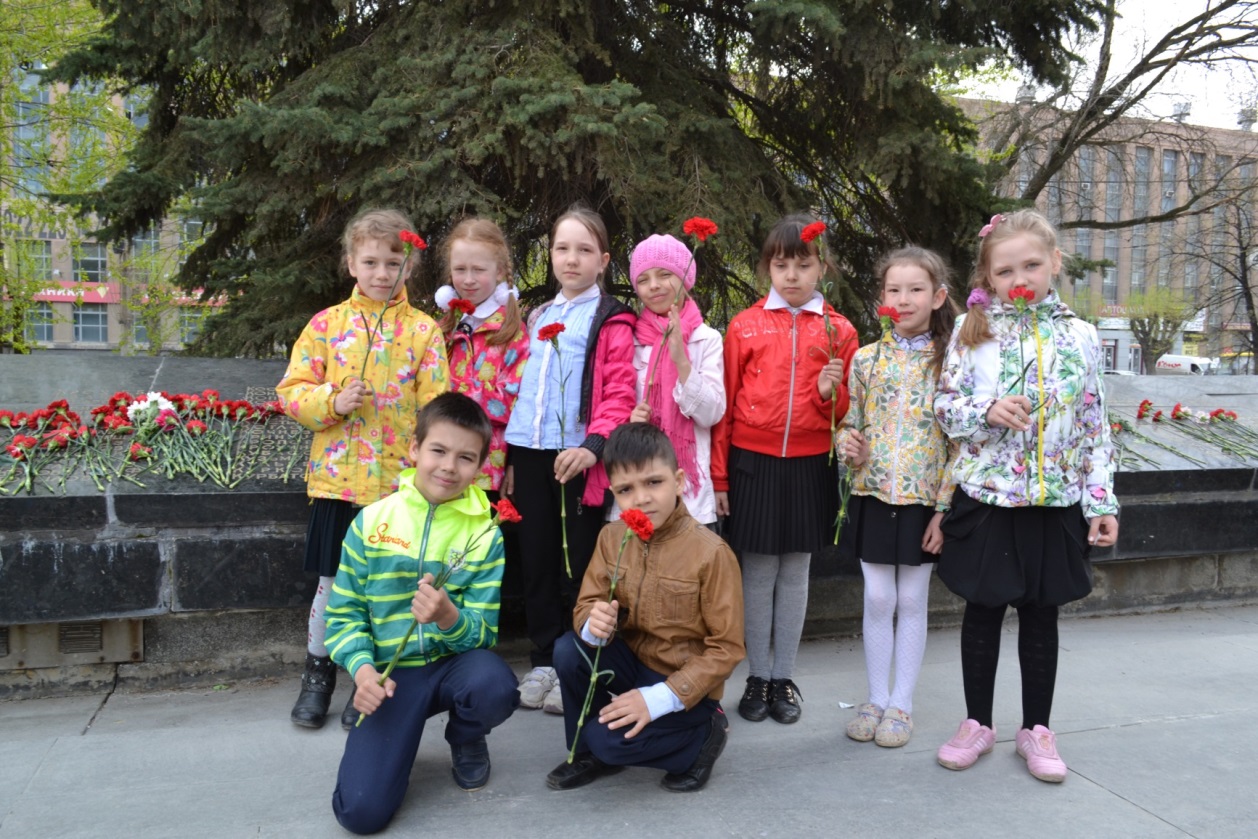 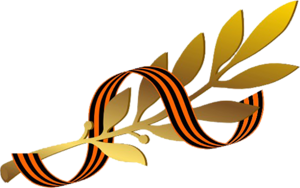 В школе на празднике,  посвященном Дню Победы я рассказала одноклассникам о моем героическом прадеде. Вместе с учителем Воробьевой Мариной Валерьевной мы поехали на площадь к мемориалу возложить цветы моему дедушке и всем погибшим труженикам Уралмашзавода. И сказали: «СПАСИБО ДЕДУ ЗА ПОБЕДУ!»
Уже три года подряд я хожу с моими родителями с портретом прадеда  Дегтярева Якова Андреевича  в «Бессмертном полку».

Мама сказала, что мы обязательно поедем к мемориалу «Новая Малукса», чтобы поклониться могиле нашего деда.
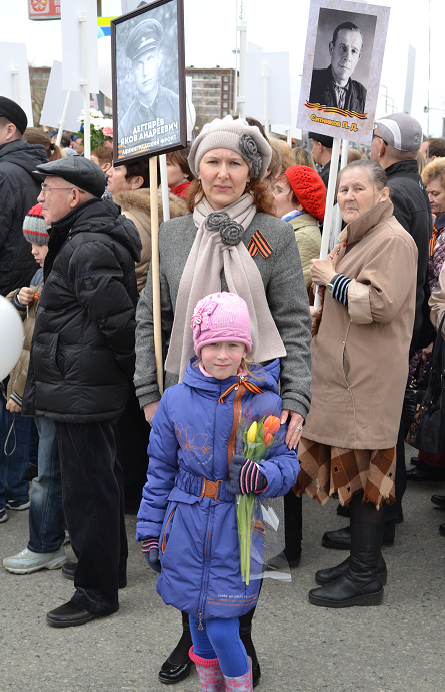 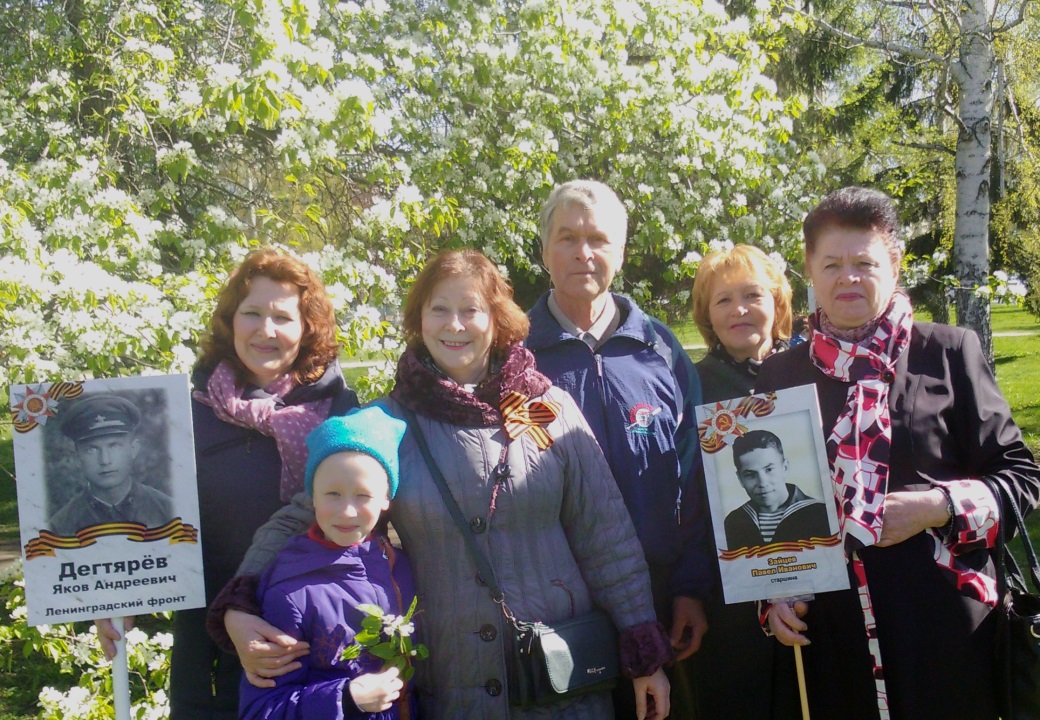 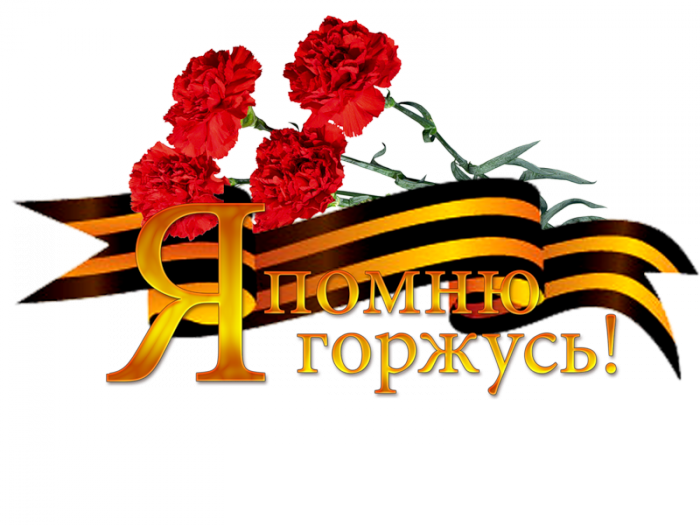 9 мая 2014 и 2016 года.  
       В Бессмертном полку.
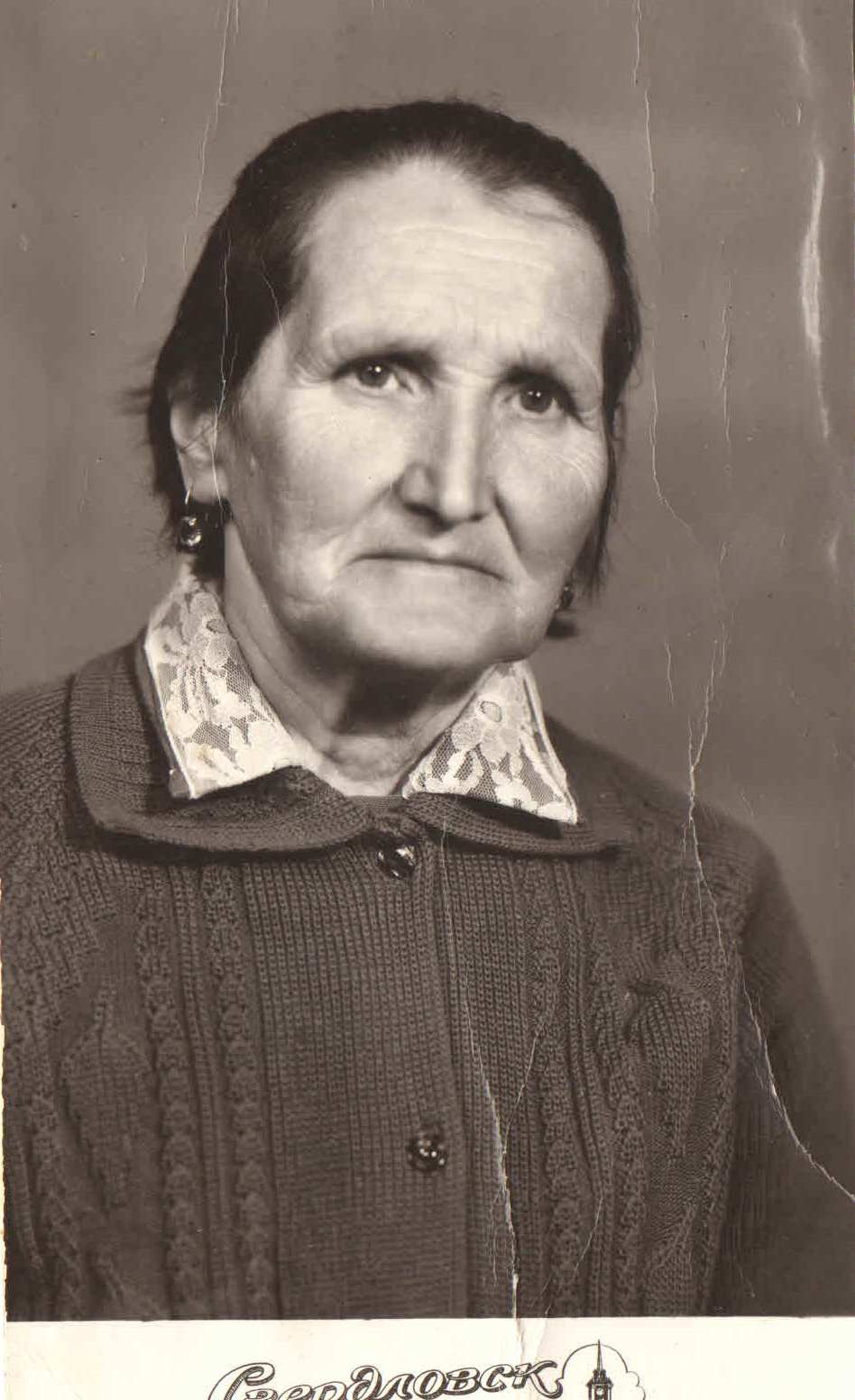 МОЯ ПРАБАБУШКА.
Ходырева Степанида Дмитриевна 

08.11.1912 – 11.11.1985

Прабабушка родилась в деревне Чернушка Пермской  губернии в крестьянской семье. 
Как она оказалась в г. Свердловске  нам не известно. 
Когда прадед 10 июня 1941 года был призван в Красную Армию, у них с бабушкой  уже было двое детей - сын Анатолий 1938 г.р.  и моя бабушка 1940 г.р.
Их отец погиб в январе 1942 года и  прабабушке пришлось всю жизнь одной растить и воспитывать двоих детей.

Всю войну  прабабушка Степанида Дмитриевна работала на Уралмашзаводе в  литейном цехе формовщицей деталей.  Модели деталей плотно утрамбовывали землей для дальнейшей заливки металлом – это очень тяжелая и грязная работа. Работали сутками, спали по 3-4 часа. Дети оставались с соседями или в круглосуточных  яслях.
1972 год. Прабабушке 60 лет.
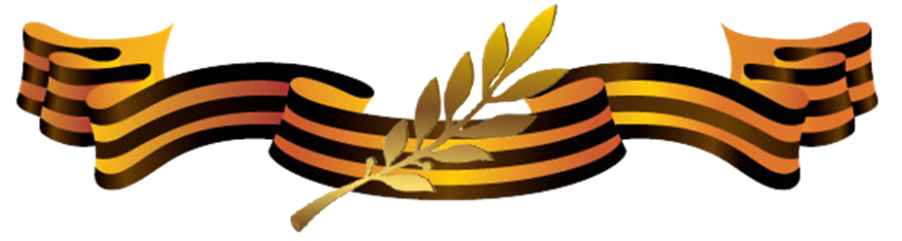 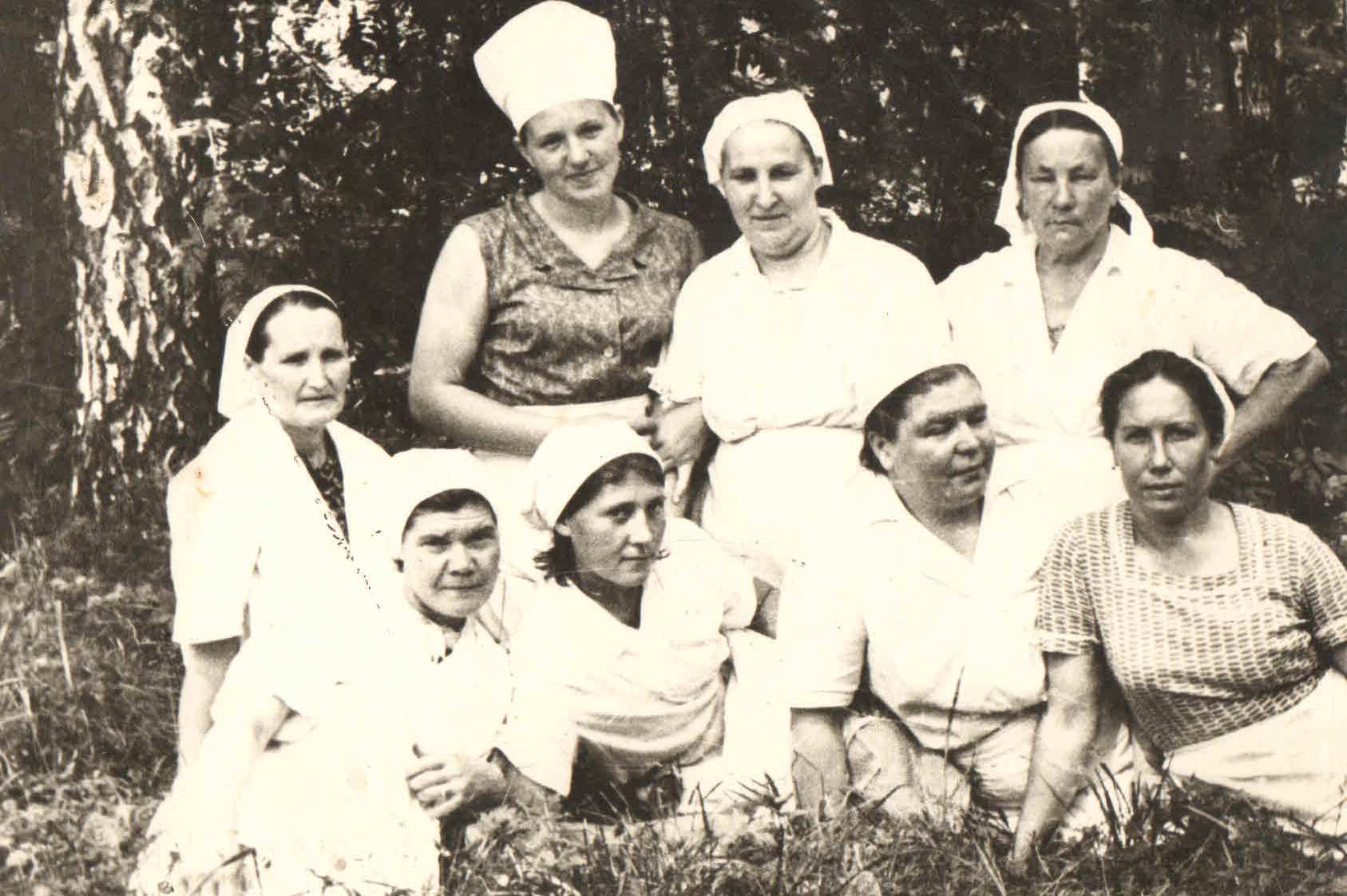 Прабабушка Степанида Дмитриевна
в летнем пионерском лагере.
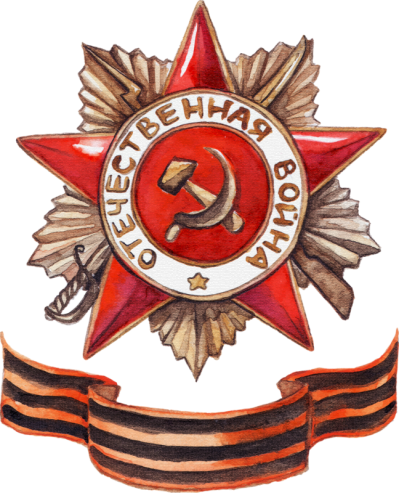 После войны по состоянию здоровья бабушка была переведена в заводскую столовую. И много лет подряд ездила летом поваром в загородные детские пионерлагеря Уралмашзавода .
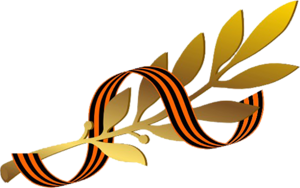 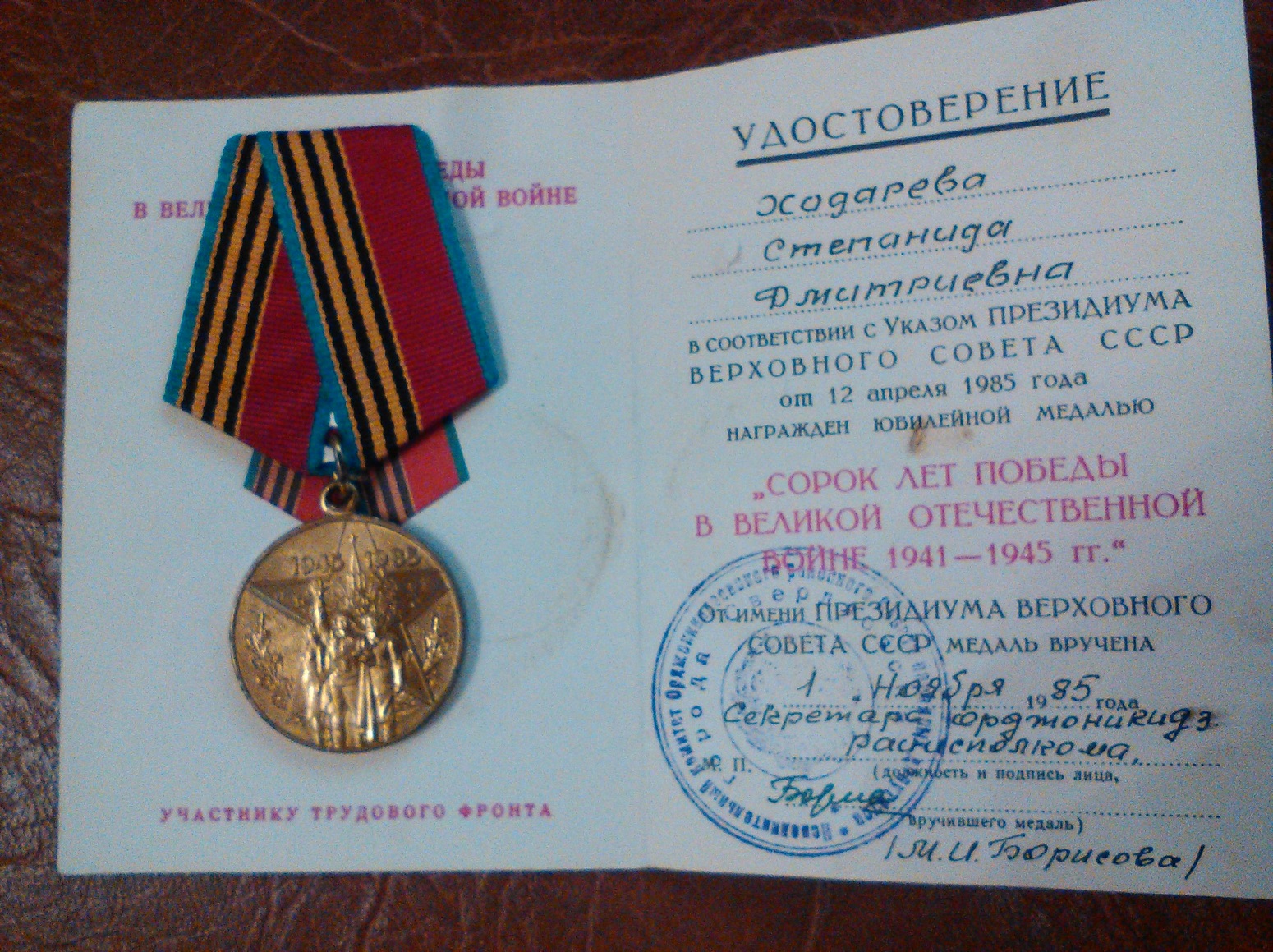 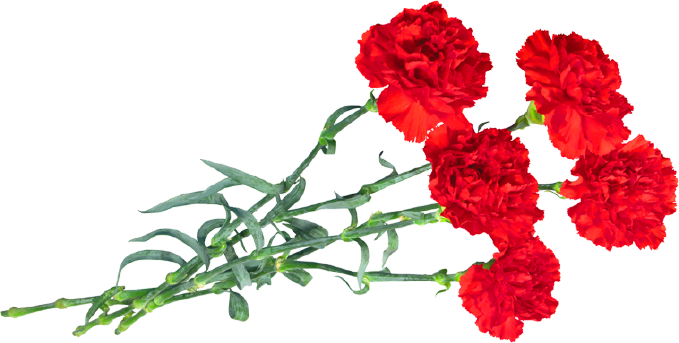 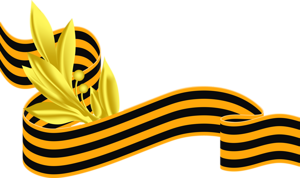 Как участнику трудового фронта  в ноябре 1985 года моей прабабушке  была вручена медаль «Сорок лет Победы в Великой Отечественной войне 1941-1945 гг.»
Я не знала прабабушку, но и ей бы сказала - 
 «СПАСИБО!» за тяжелый труд в годы войны.
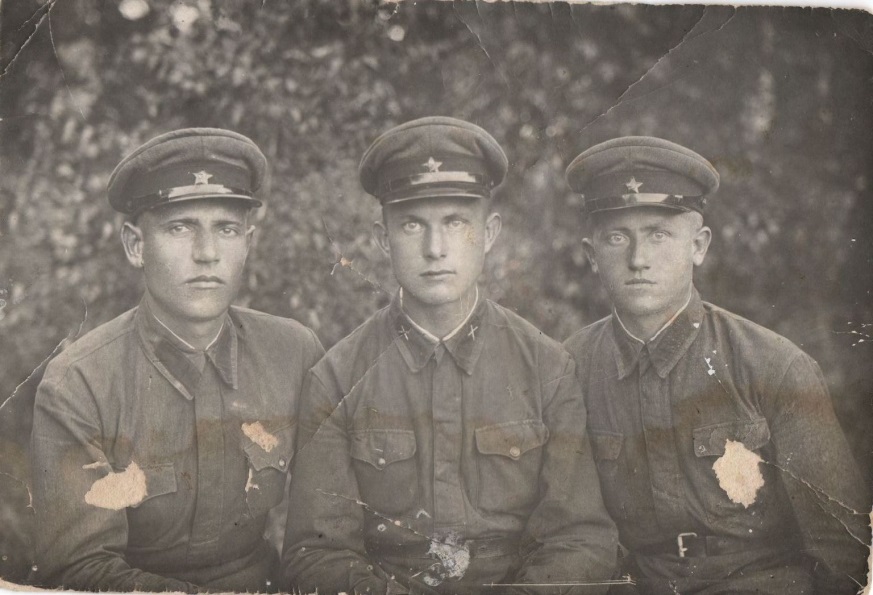 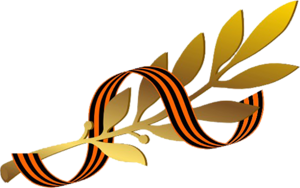 Прадед Дегтярев Я.А. (в центре) в  военной части. г. Чебаркуль, 1936-1938 г.г.
Я рассматриваю фотографии своих родных, где они на работе, дома, на отдыхе. Мама рассказала мне об их жизни. Их награды и документы сейчас  хранятся в нашей семье. 
Мы помним наших родных и гордимся ими!
ВЫВОДЫ.
 В процессе исследования мы с мамой ответили на многие поставленные вопросы, и я многое узнала:
 -    мой прадед был простым человеком, малообразованным, но в молодом возрасте он стал отличным работником-стахановцем, отслужил в армии и по призыву Родины защищал свое Отечество, честно погиб в бою и увековечен в народной памяти.
в Музее истории Уралмашзавода  мне рассказали о жизни уралмашевцев в военные и послевоенные годы, о героизме и мужестве солдат и тружеников;
узнала, что прабабушке вручена медаль за тяжелый труд в годы Великой Отечественной Войны;
 -   на их примере я увидела      трудолюбие людей того поколения,  их  энергичность, бодрость духа и тела, и приверженность своим идеалам.
именно они своим ратным  и трудовым подвигом приблизили нашу  Победу 
       – сделали к ней свой маленький шаг.
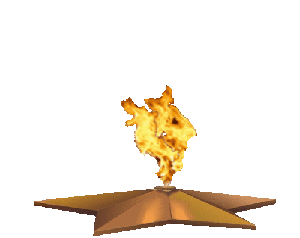 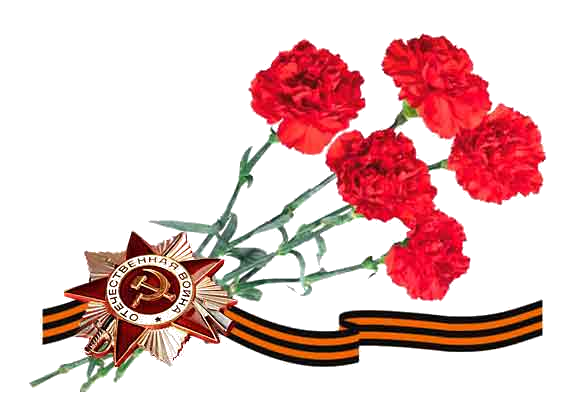 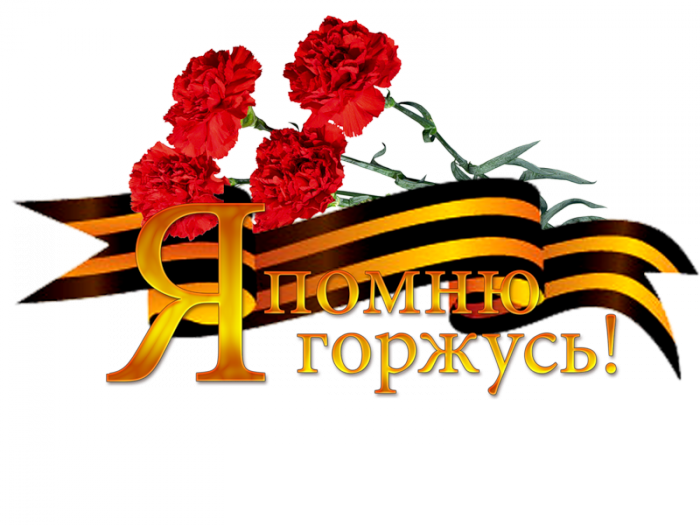 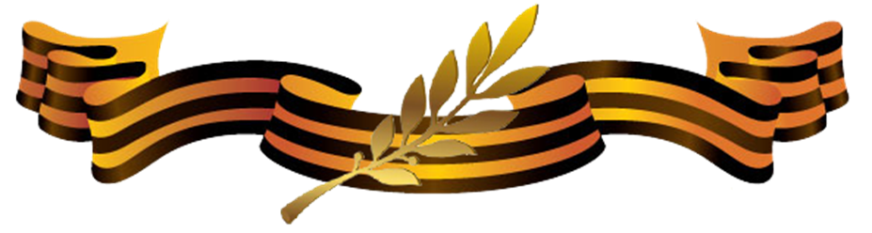 ИТОГИ.
Я поняла, что моя семья – это не только мои папа, мама  и брат, мои тети и дяди, кто жив сейчас, а еще по-прежнему, дедушка и бабушка, которых не будет уже с нами. Я была маленькой, но я и сейчас их помню, потому что есть фотографии и видео в нашей семье. 

Но самое главное, что я теперь знаю моих  прадедушку и прабабушку. Я знаю их в лицо и буду помнить их, благодаря этой исследовательской работе и пополнять её новыми фактами биографий.
Эти знания  теперь не растеряются  и не рассыплются , как старые фотографии, а  будут передаваться и дополняться новыми поколениями нашей семьи.
Мне хотелось бы донести до  моих сверстников понимание, что   необходимо  беречь и любить своих  близких, не огорчать их плохими 
отметками и поведением.
А еще я поняла, что младшие  должны уважать старших, знать, помнить и гордиться своими предками!  

                                                Дерево мудрости, дерево жизни,
                                                Мы его ветви, мы его мысли.
                                                Мы – молодые на ветках листочки,   
                                                В летопись впишем новые строчки.
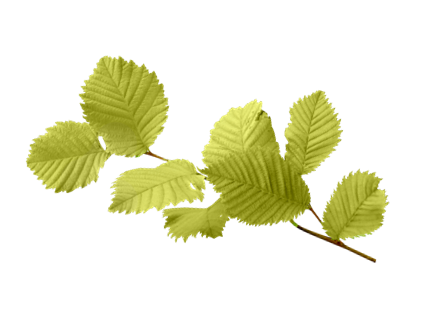 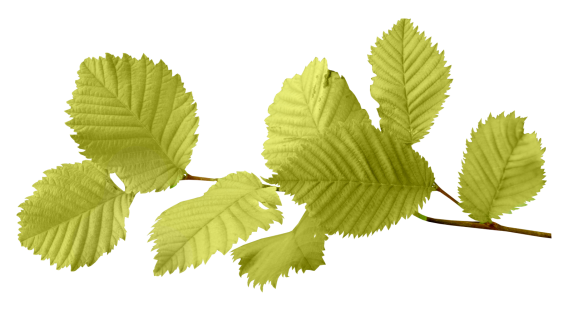